Zıt Anlamlı Kelimeler
Zıt anlamlı kelime ne demek?
Anlamca birbirinin karşıtı olan kelimelere zıt anlamlı kelimeler denir.
Örneğin güzel kelimesinin zıt anlamlısını bulmak için «olmayan ne denir?» sorusunu sorarız.
Güzel olmayana ne denir? Cevap : Çirkin
O zaman güzelin zıt anlamlısı çirkindir.
Çalışkan
Çalışkan olmayana ne denir?
Tembel
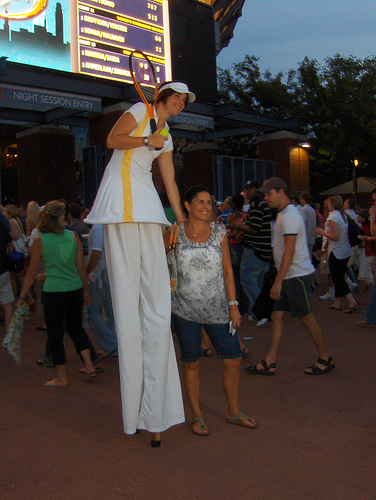 Uzun x Kısa
Bu Fotoğraf, Bilinmeyen Yazar, CC BY altında lisanslanmıştır
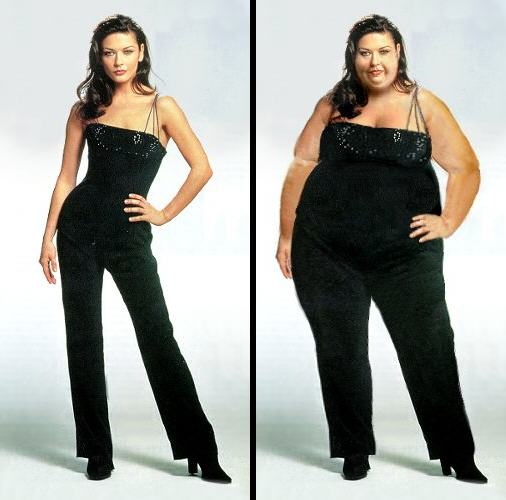 Şişman x Zayıf
Bu Fotoğraf, Bilinmeyen Yazar, CC BY-SA altında lisanslanmıştır
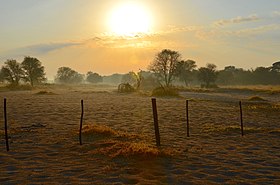 Sabah x Akşam
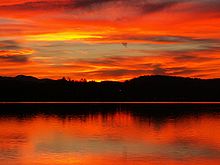 Bu Fotoğraf, Bilinmeyen Yazar, CC BY-SA altında lisanslanmıştır
Bu Fotoğraf, Bilinmeyen Yazar, CC BY-SA altında lisanslanmıştır
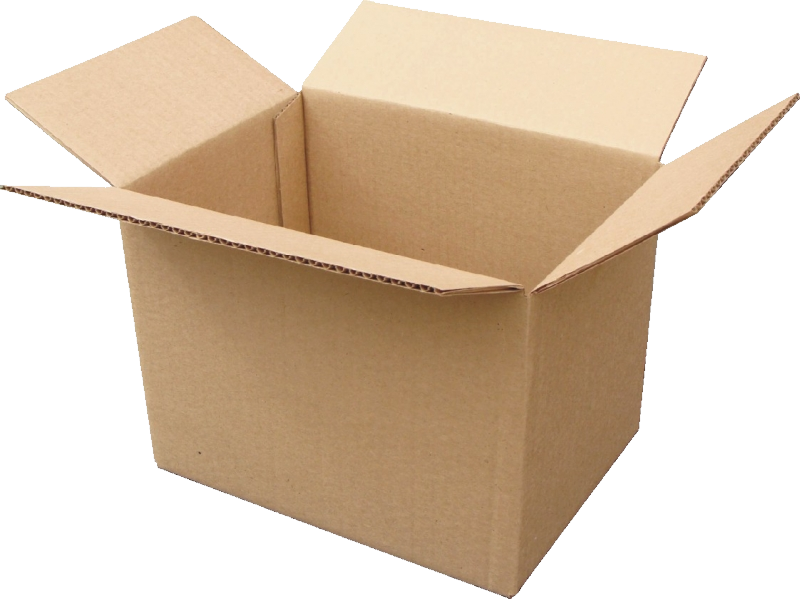 Kapalı x Açık
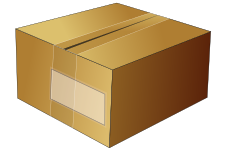 Büyük x Küçük
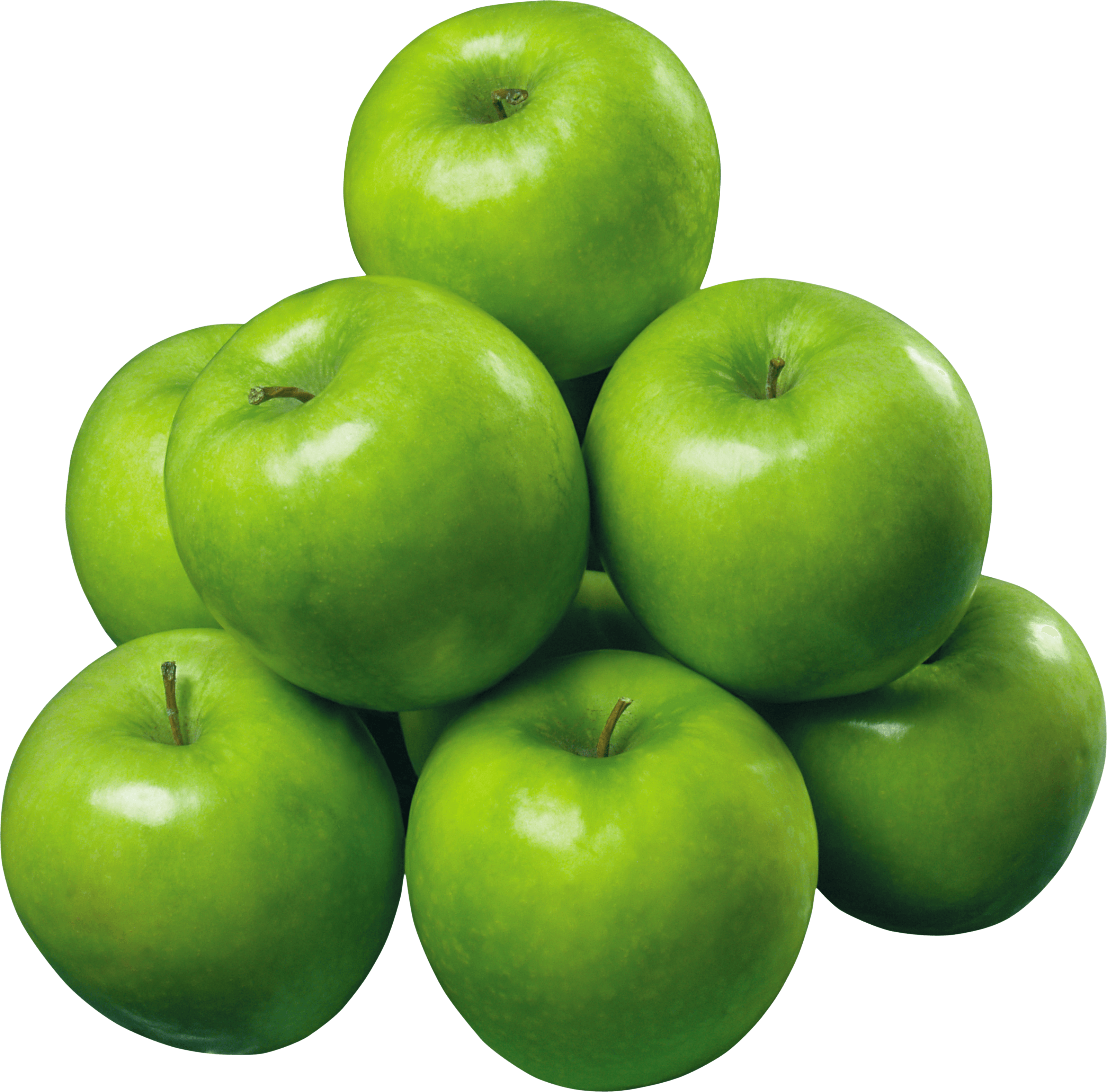 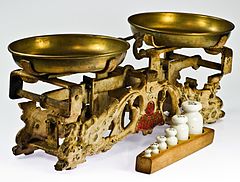 Ağır x Hafif
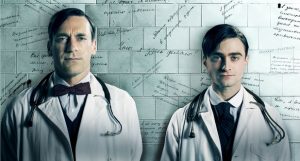 Yaşlı x Genç
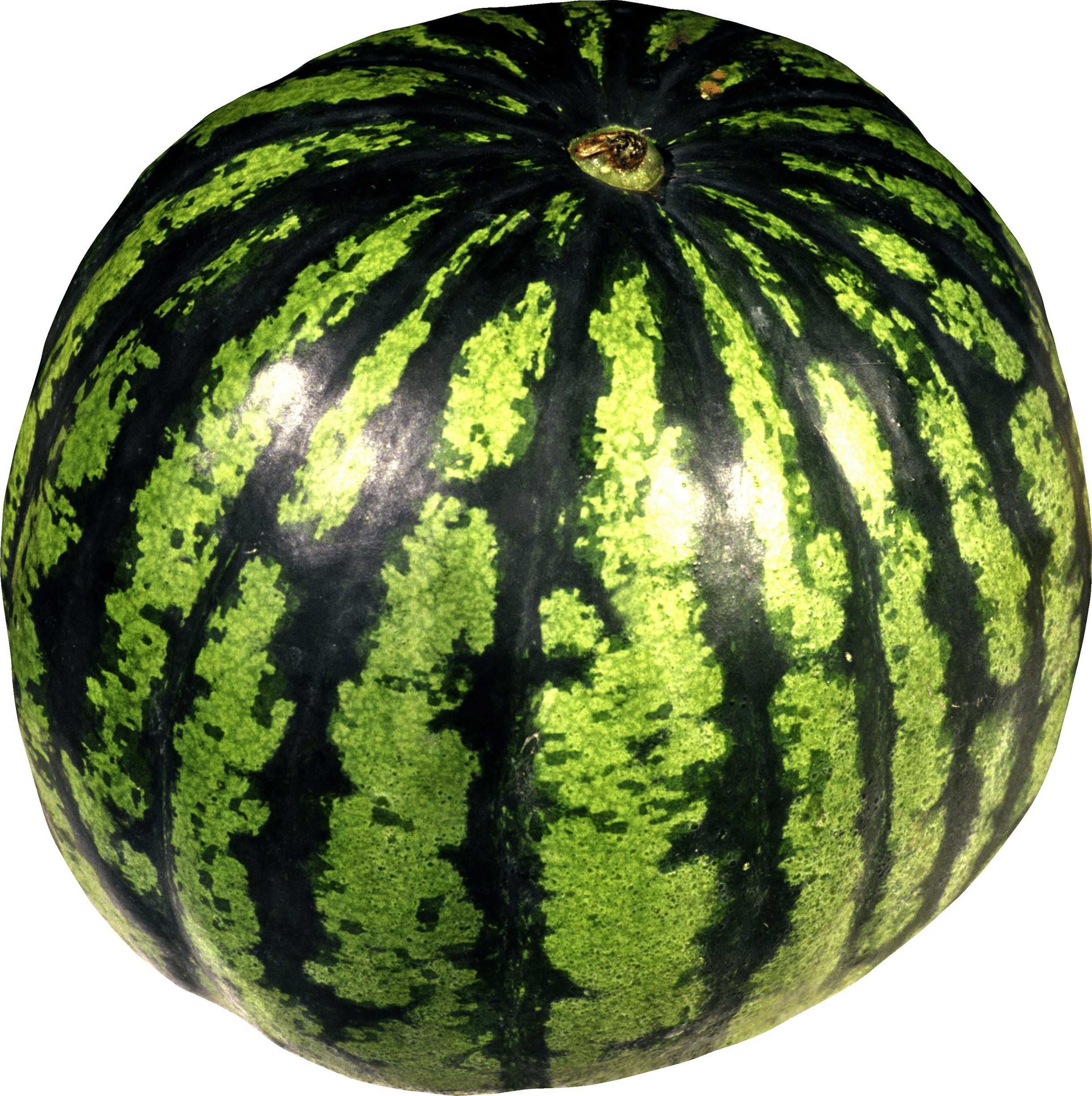 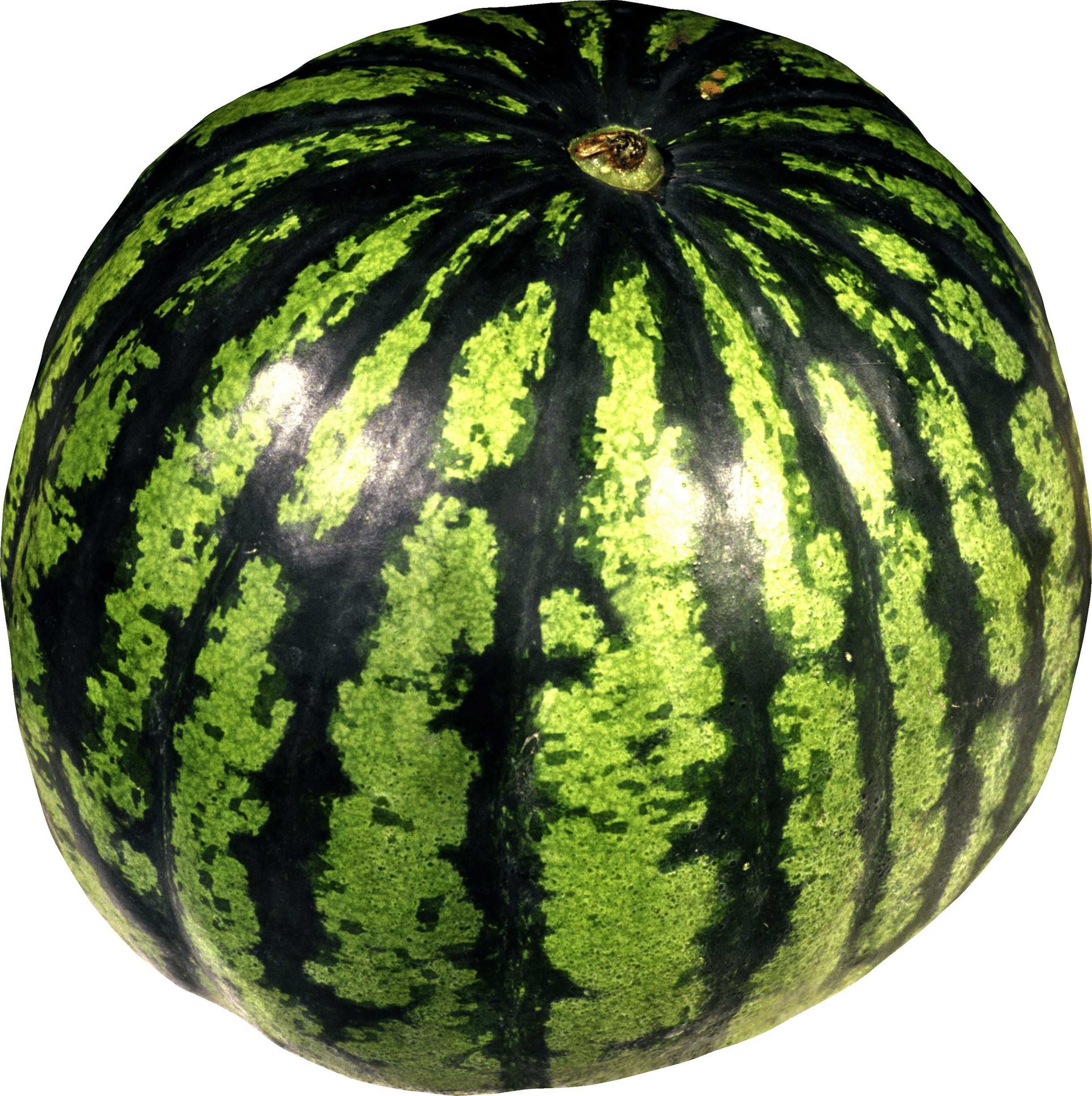 Çok x Az
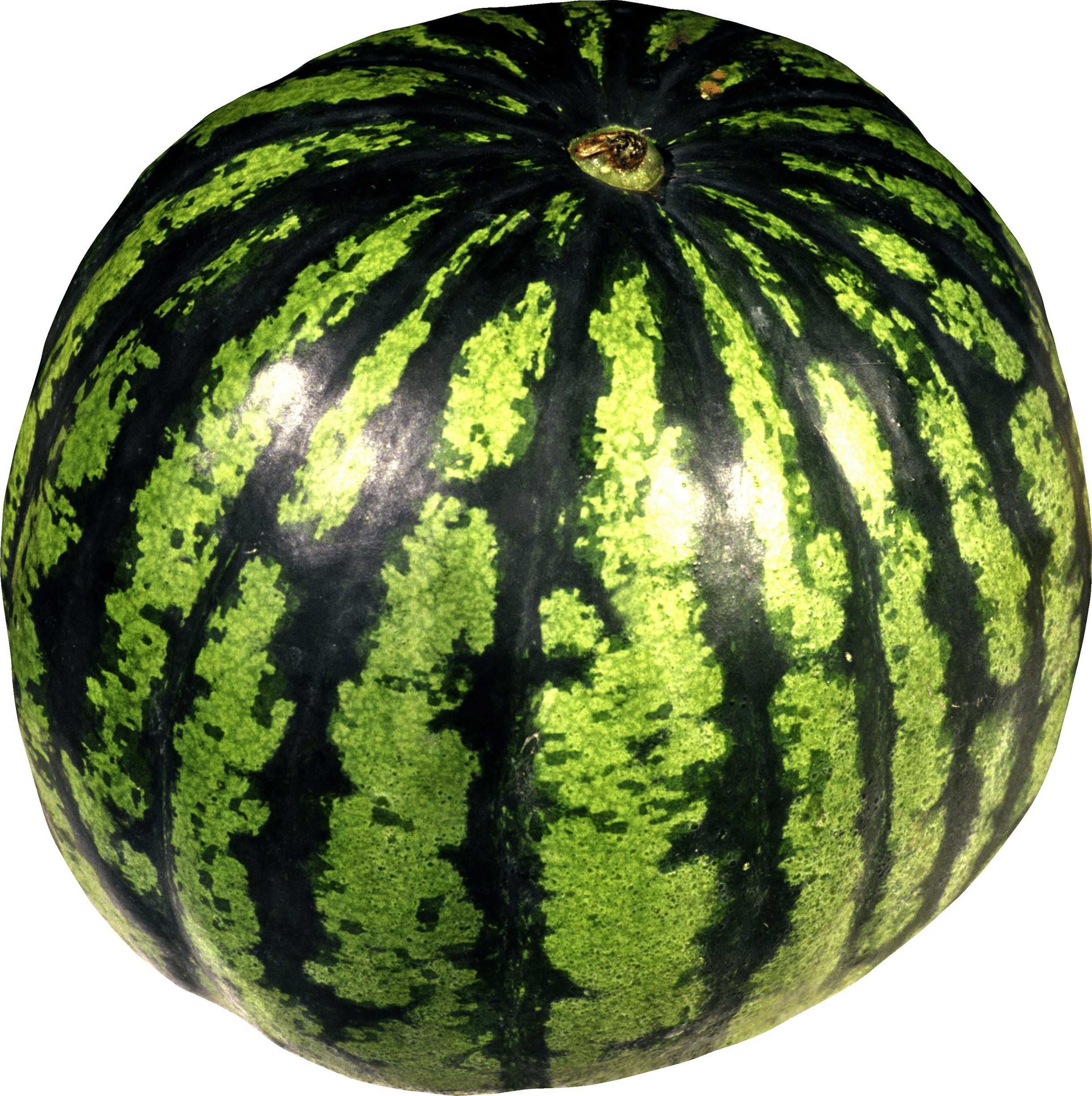 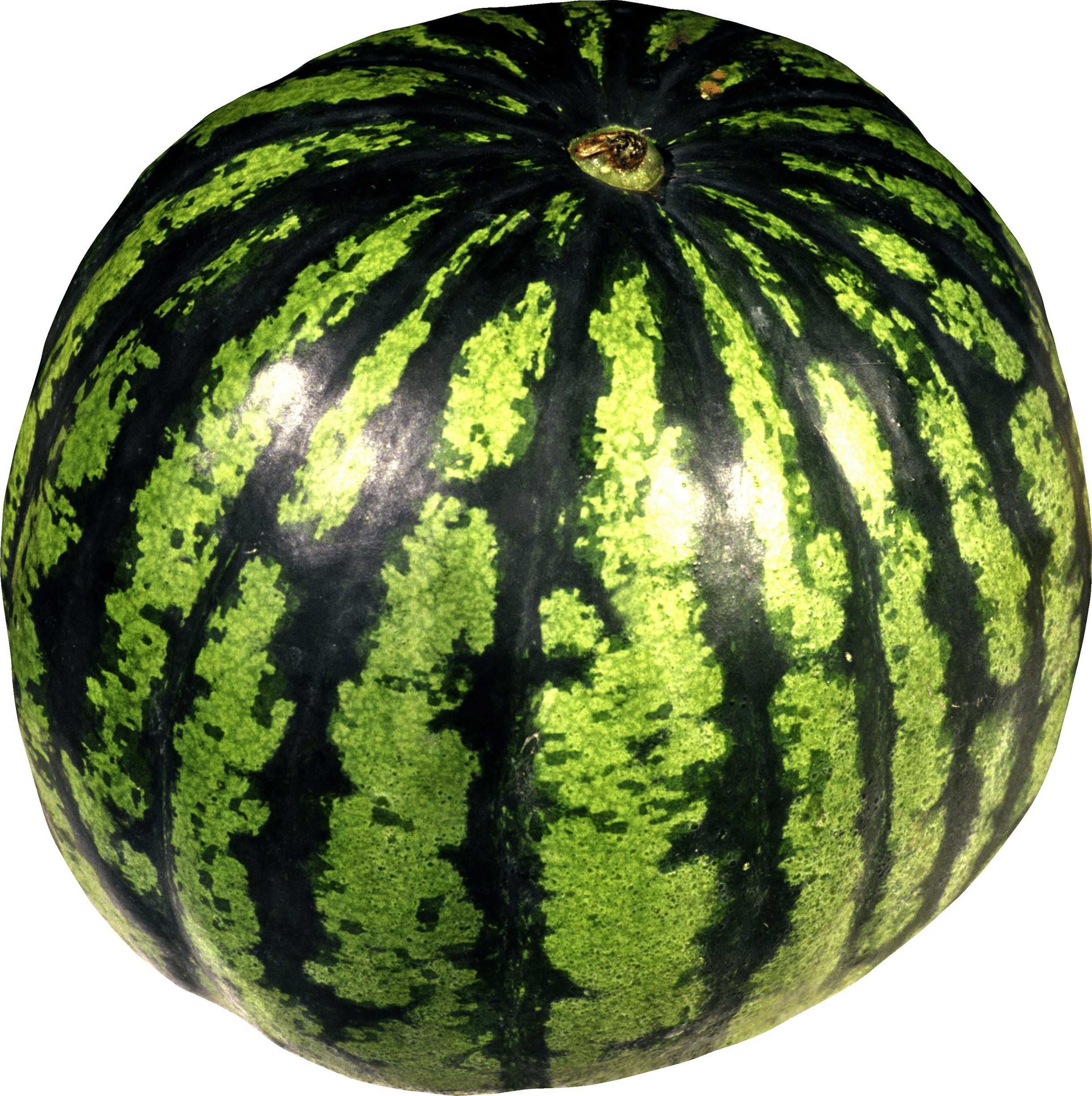 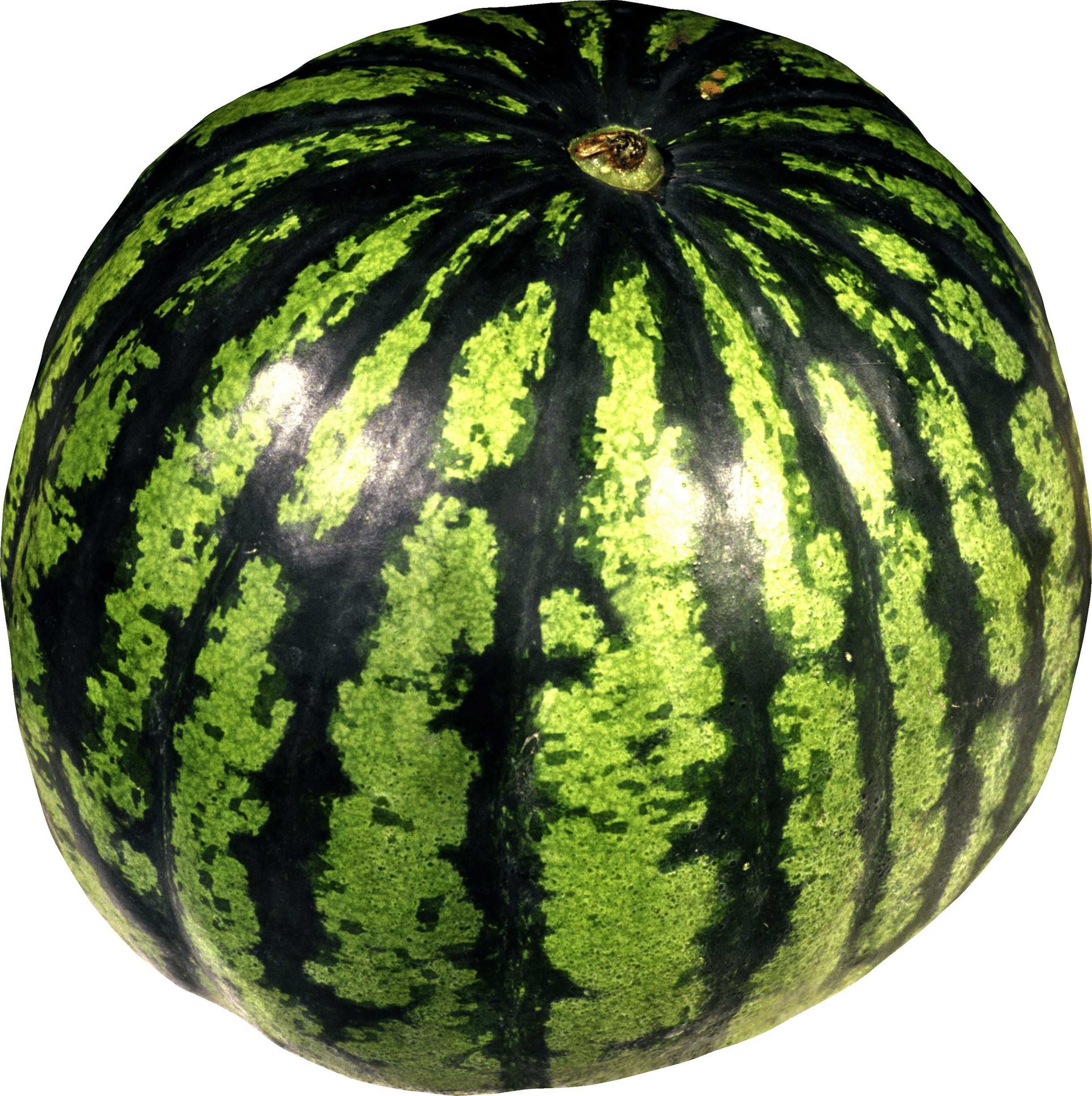 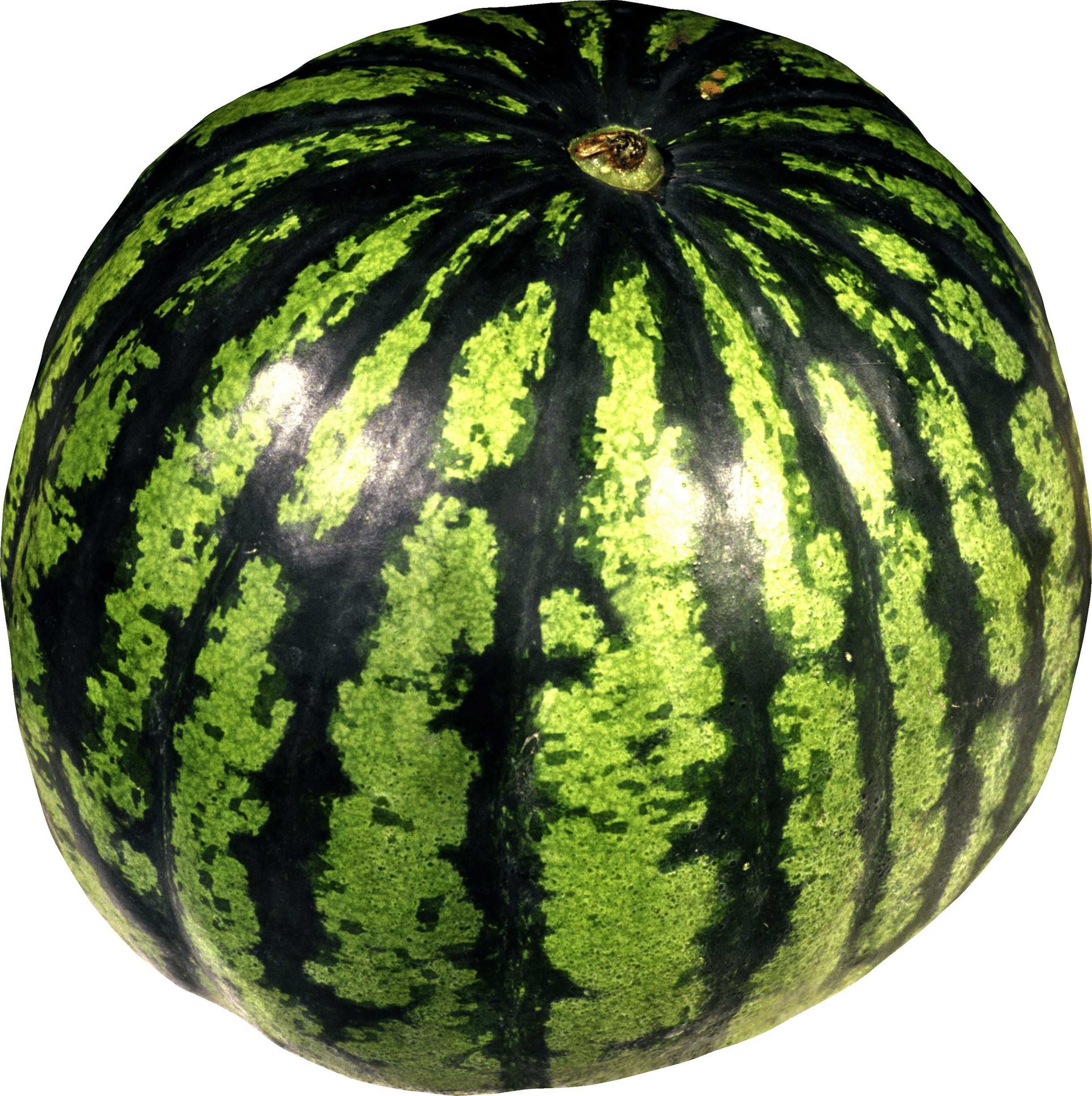 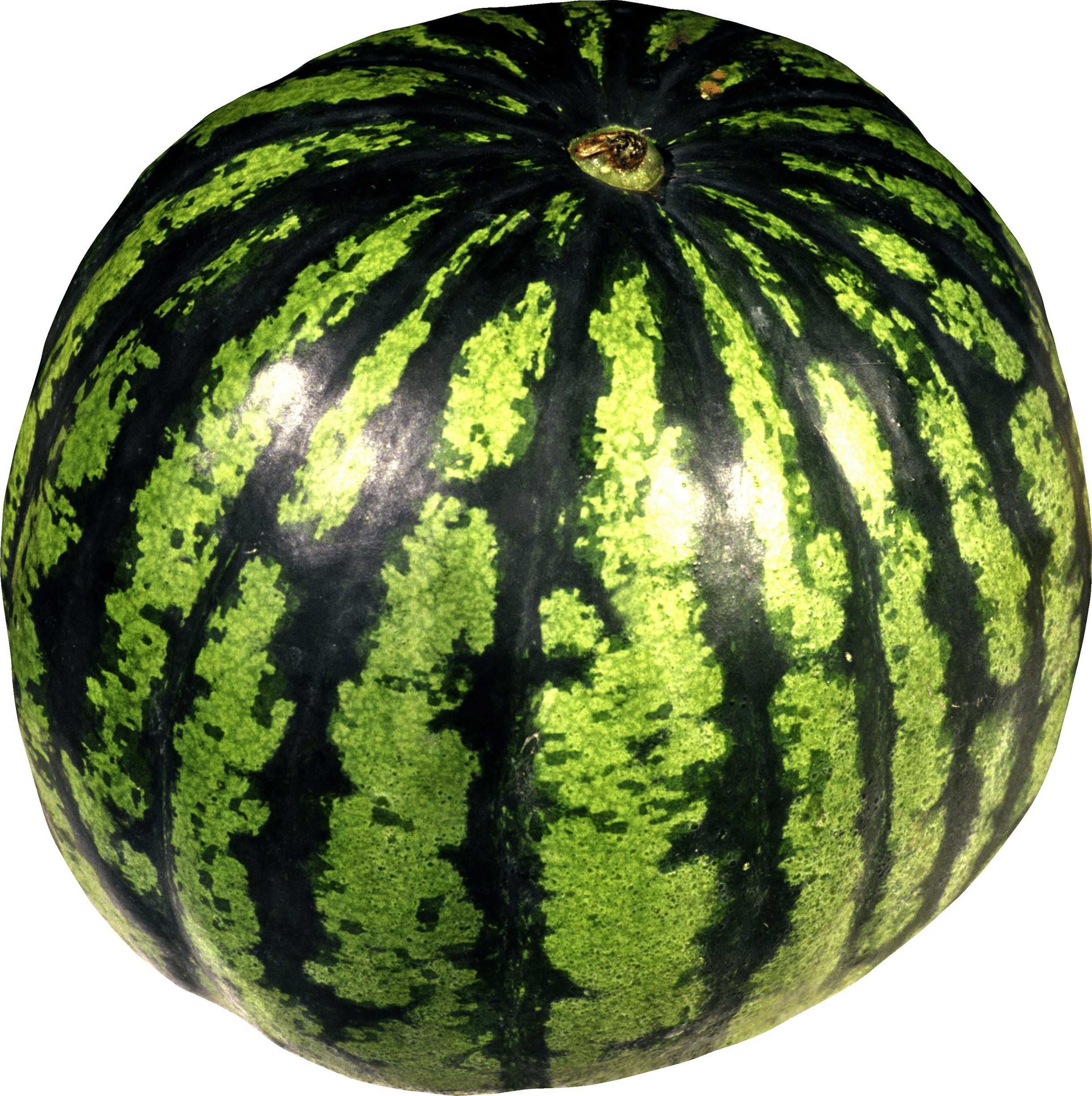 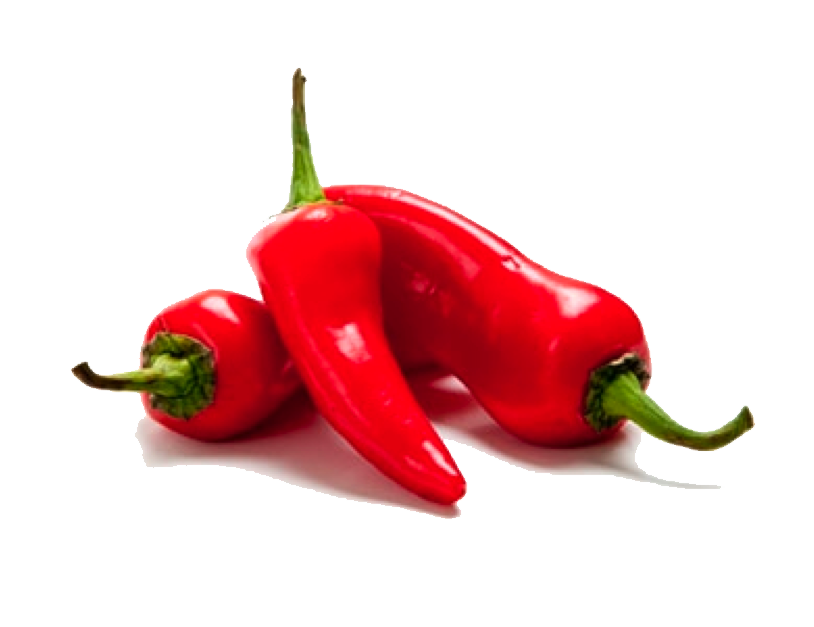 Acı x Tatlı
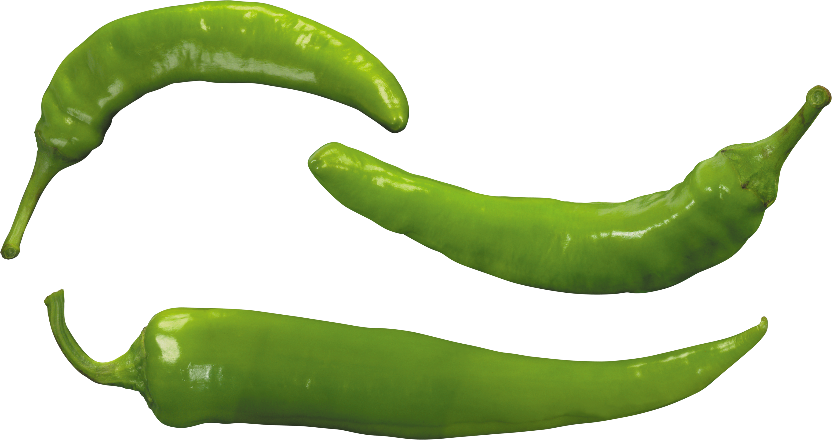 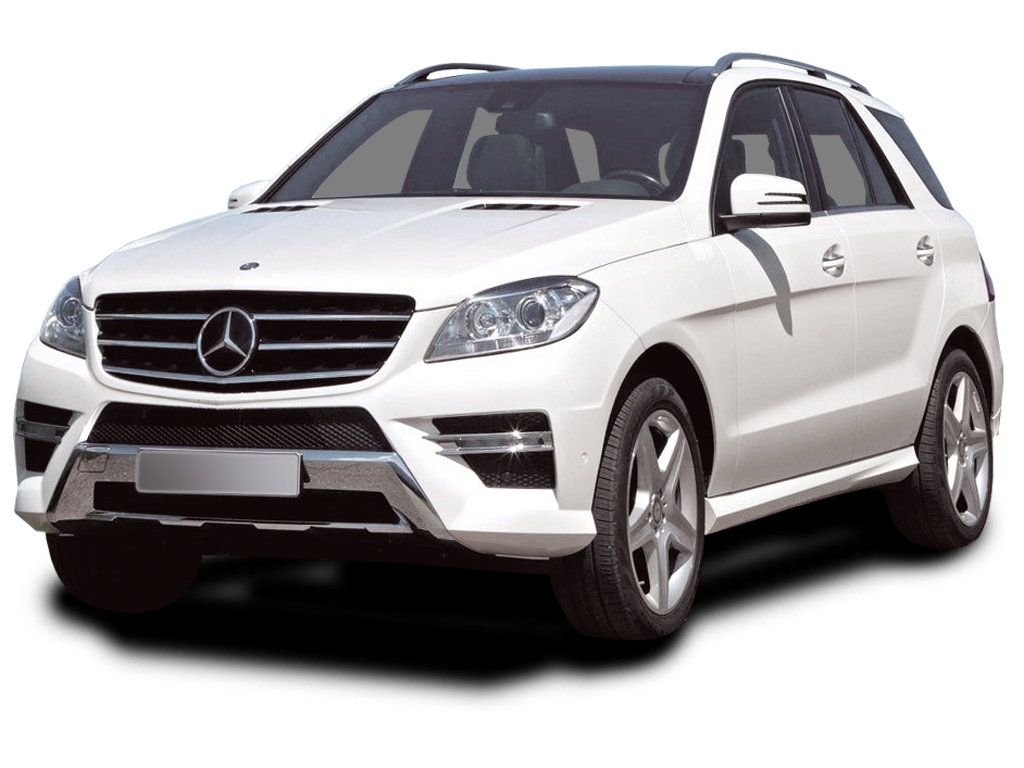 Yeni x Eski
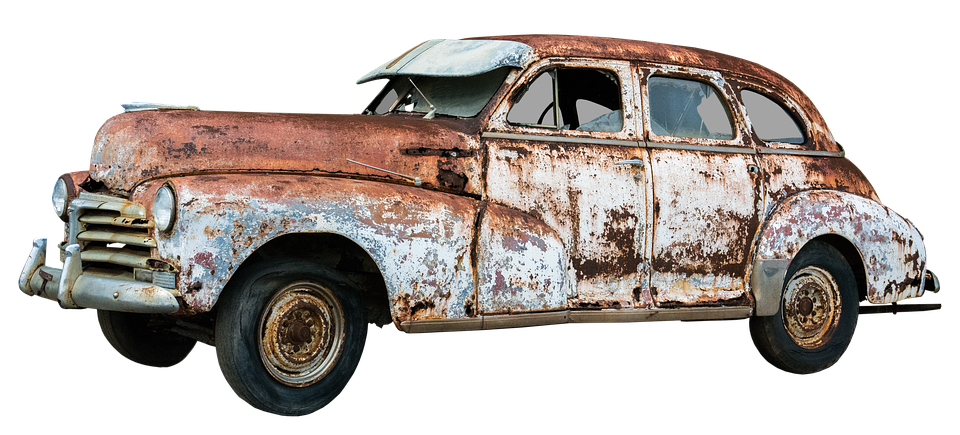 Zıt Anlamlı Kelimler Tablosu
Zıt Anlamlı Kelimler Tablosu
# SON ##THE END#